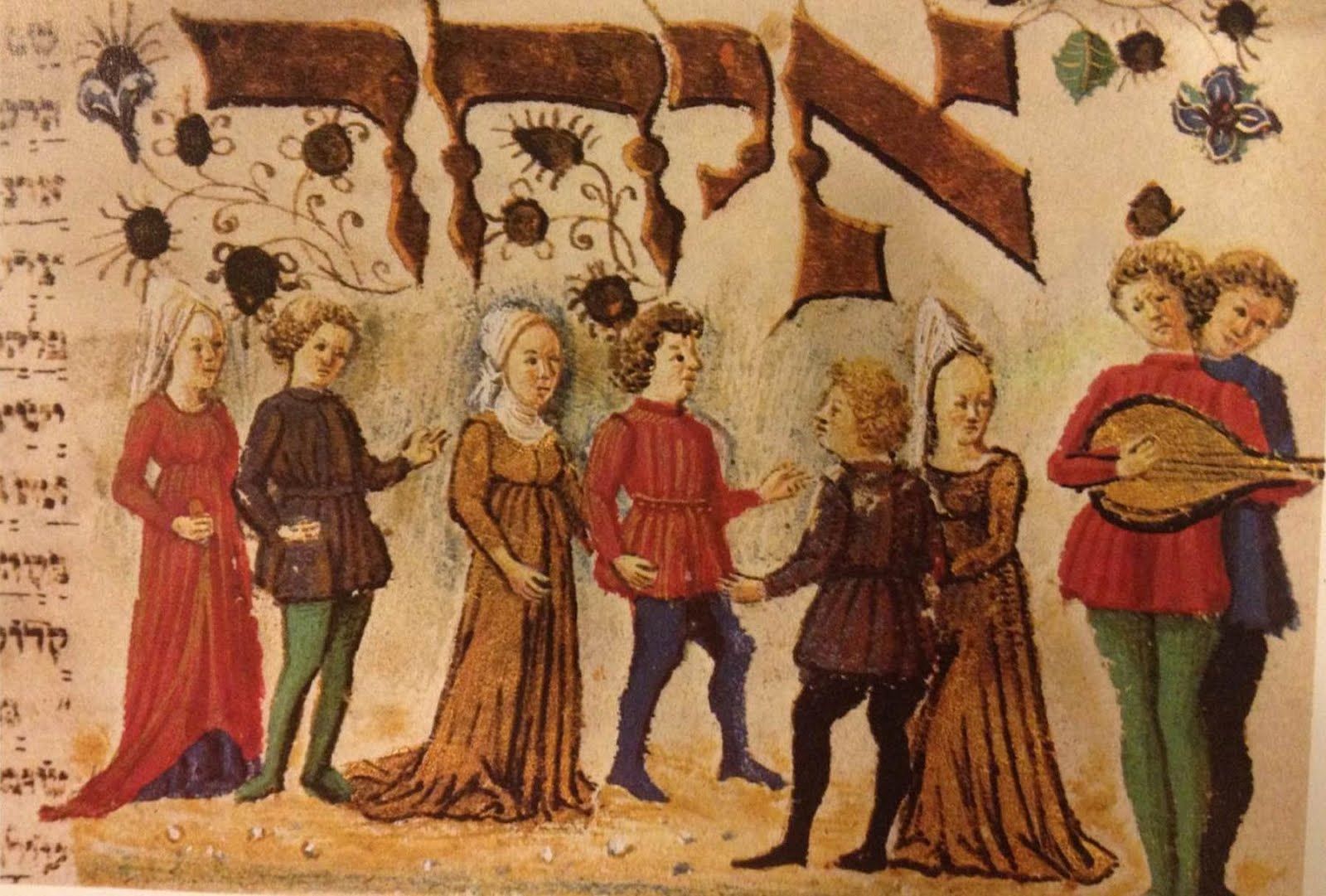 Jewish Women in medieval Europe
Jewish Religious Texts
TaNaKH = Hebrew Bible (Torah; Prophets; Writings)
Rabbinical Interpretations (Mishnah; Palestinian Talmud; Babylonian Talmud and others)
Responsa = Questions sent to rabbis and their responses
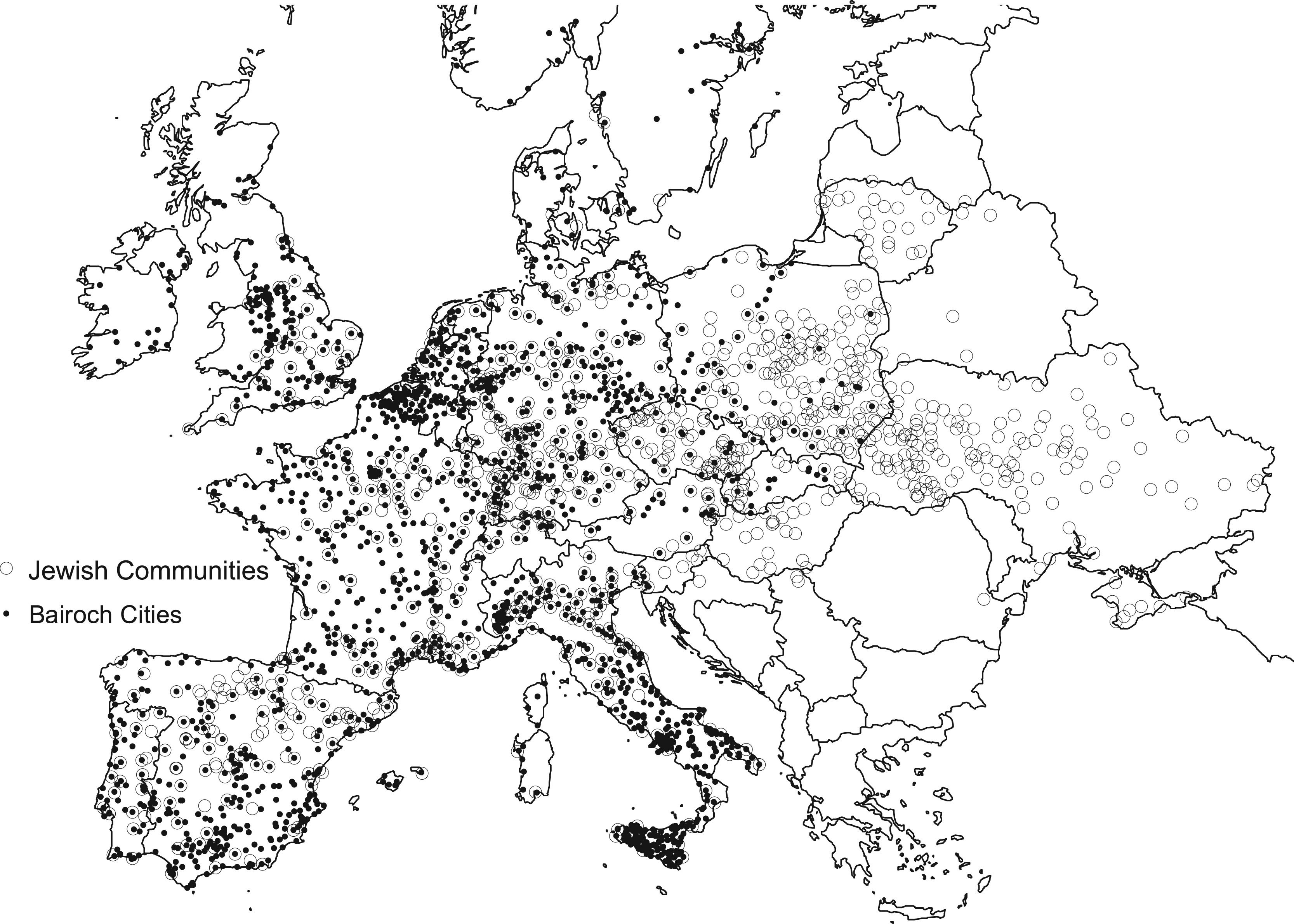 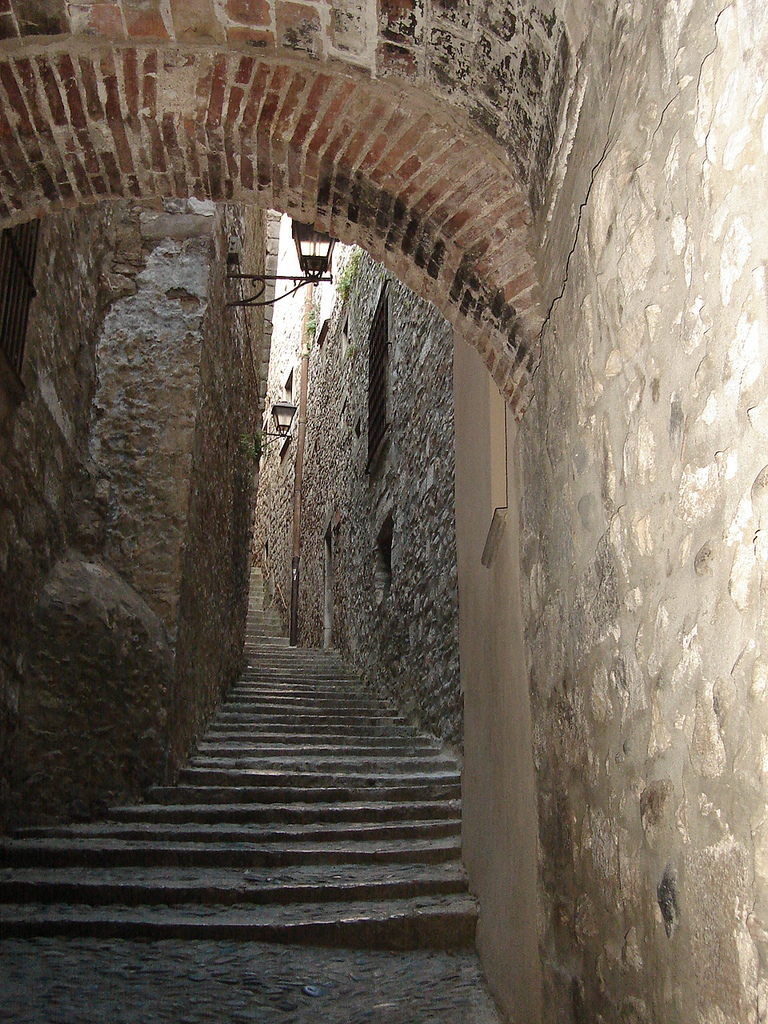 Jewish Communities
Communal autonomy
Freedom of religion
Increasing persecution
Expulsions: England (1290); France (1182; 1306; 1394); Spanish kingdoms (1492); Portugal (1497)

Ashkenazi (northern Europe); Sephardic (Spanish kingdoms and Portugal)
Jewish quarter, Girona, Spain
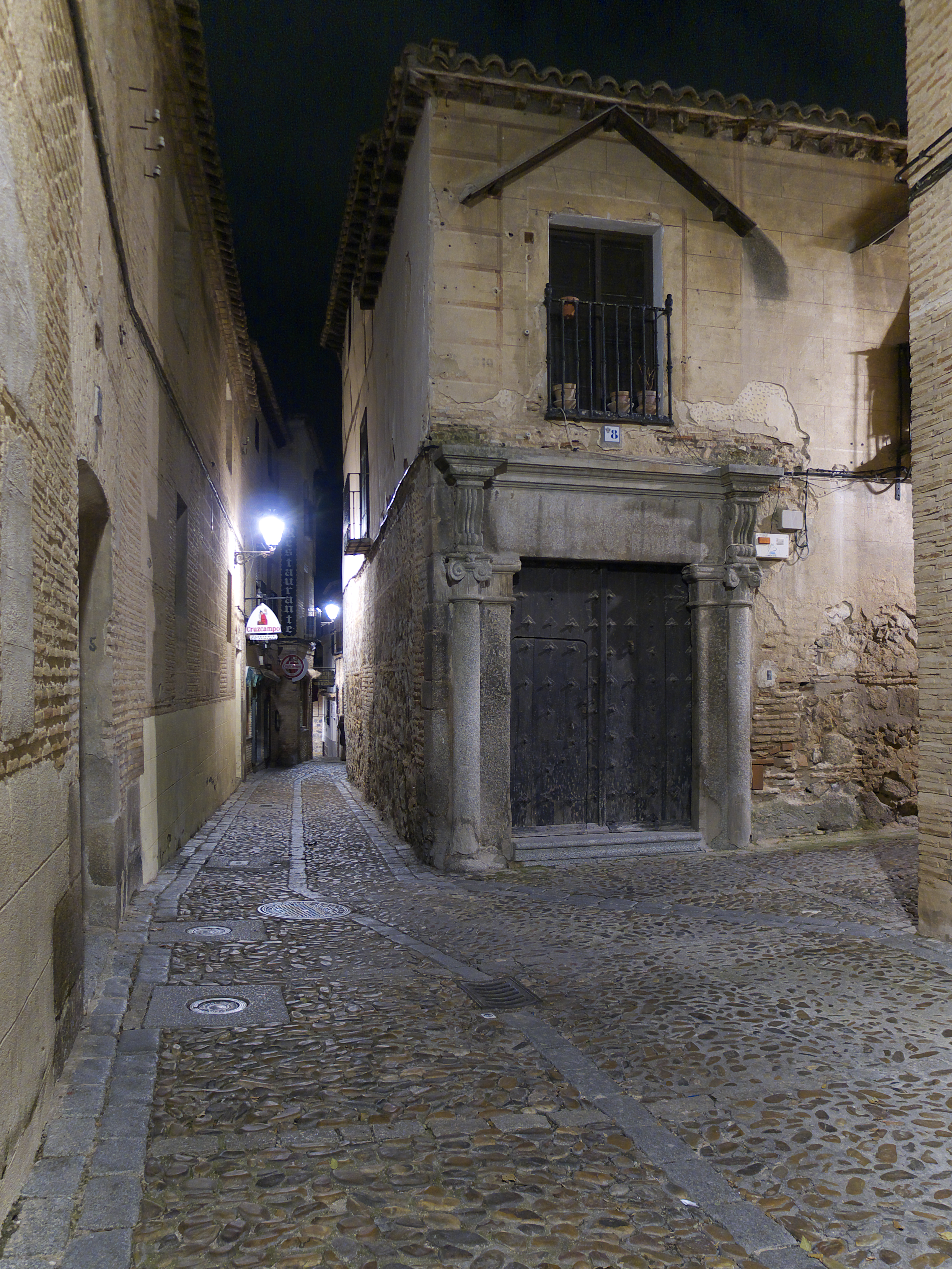 Jews in medieval Spain
From Roman imperial times (1st c. C.E.)
Communal autonomy and freedom of worship BUT paid heavy taxes
Under protection of monarchy
Jewish quarter, Toledo, Spain
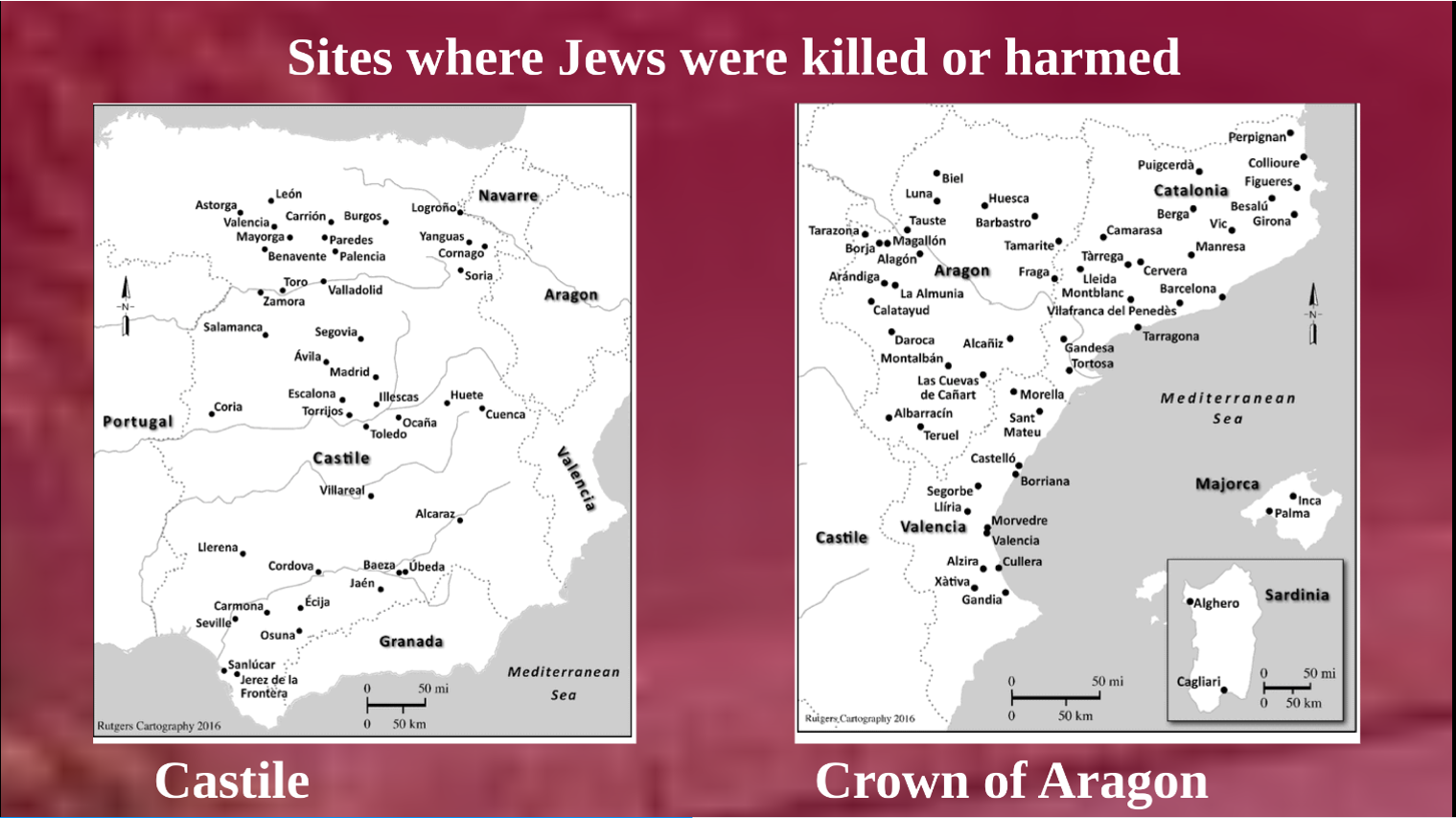 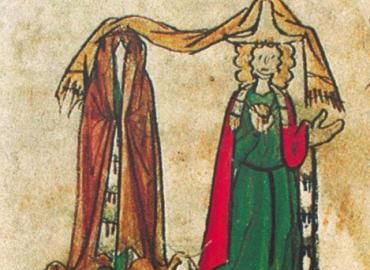 Marriage and Divorce
12 (girls) and 14 (boys)
Engagement (shiddukhin)
Betrothal (erusin)
Wedding (huppah)
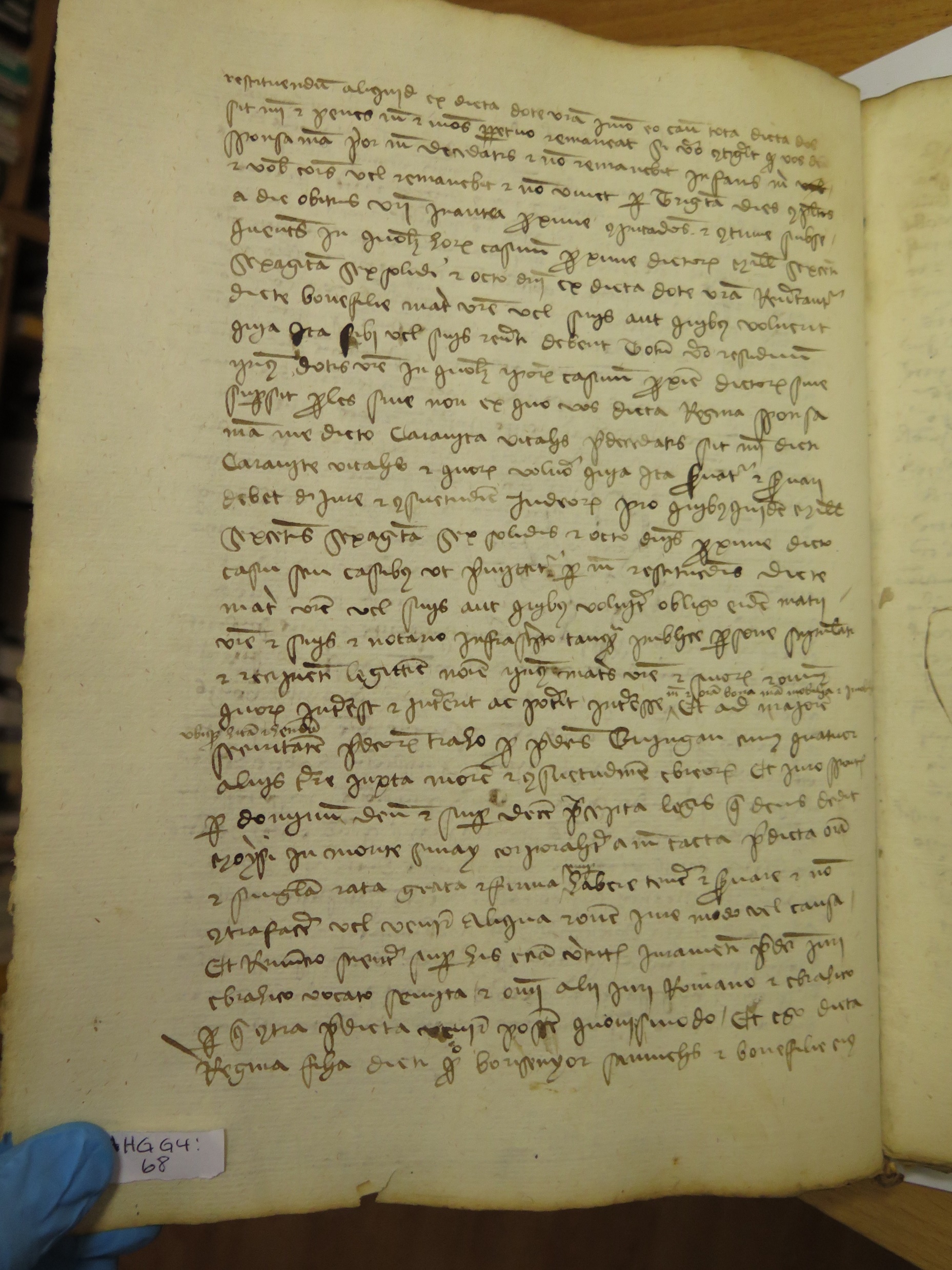 Ketubbah = dowry contract
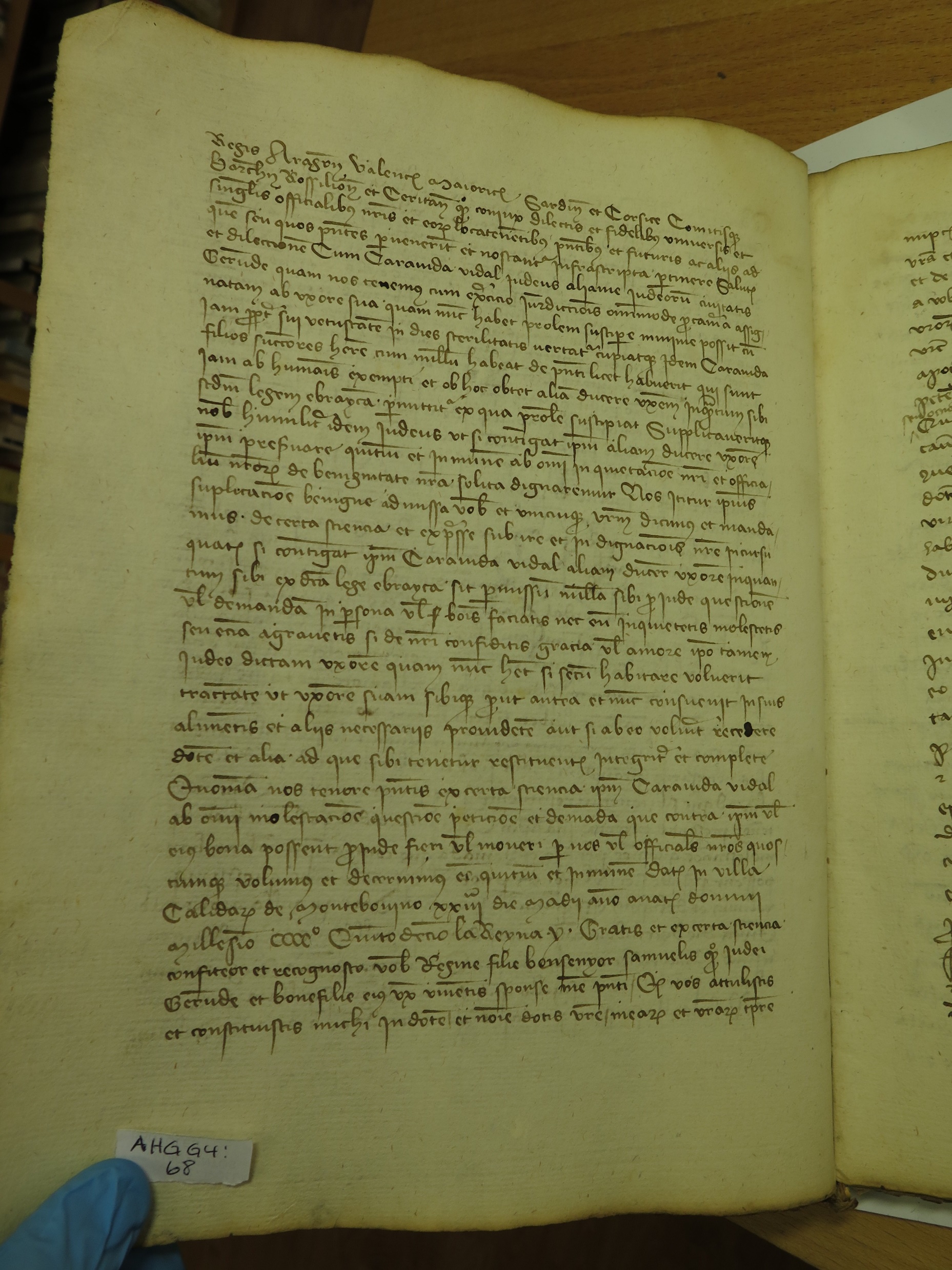 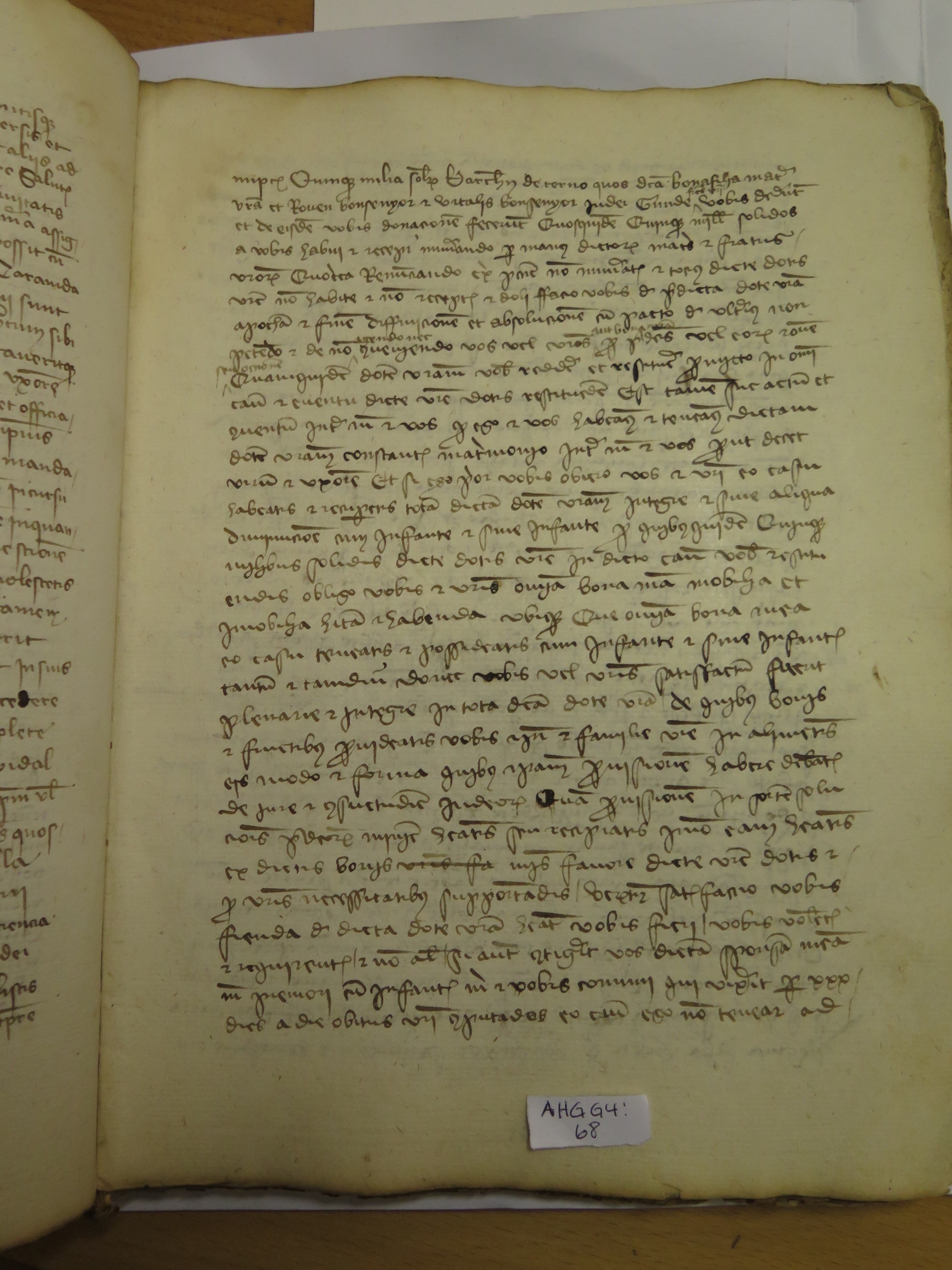 Levirate Marriage (Yibbum)
“When brothers dwell together and one of them dies and leaves no son, the wife of the deceased shall not be married to a stranger, outside the family. Her husband’s brother shall unite with her: he shall take her as his wife and perform the levir’s duty. The first son that she bears shall be accounted to the dead brother, that his name may not be blotted out in Israel.” (Deuteronomy 25: 5-6)
“Rebellious Wife”
Polygamy (Polygyny)
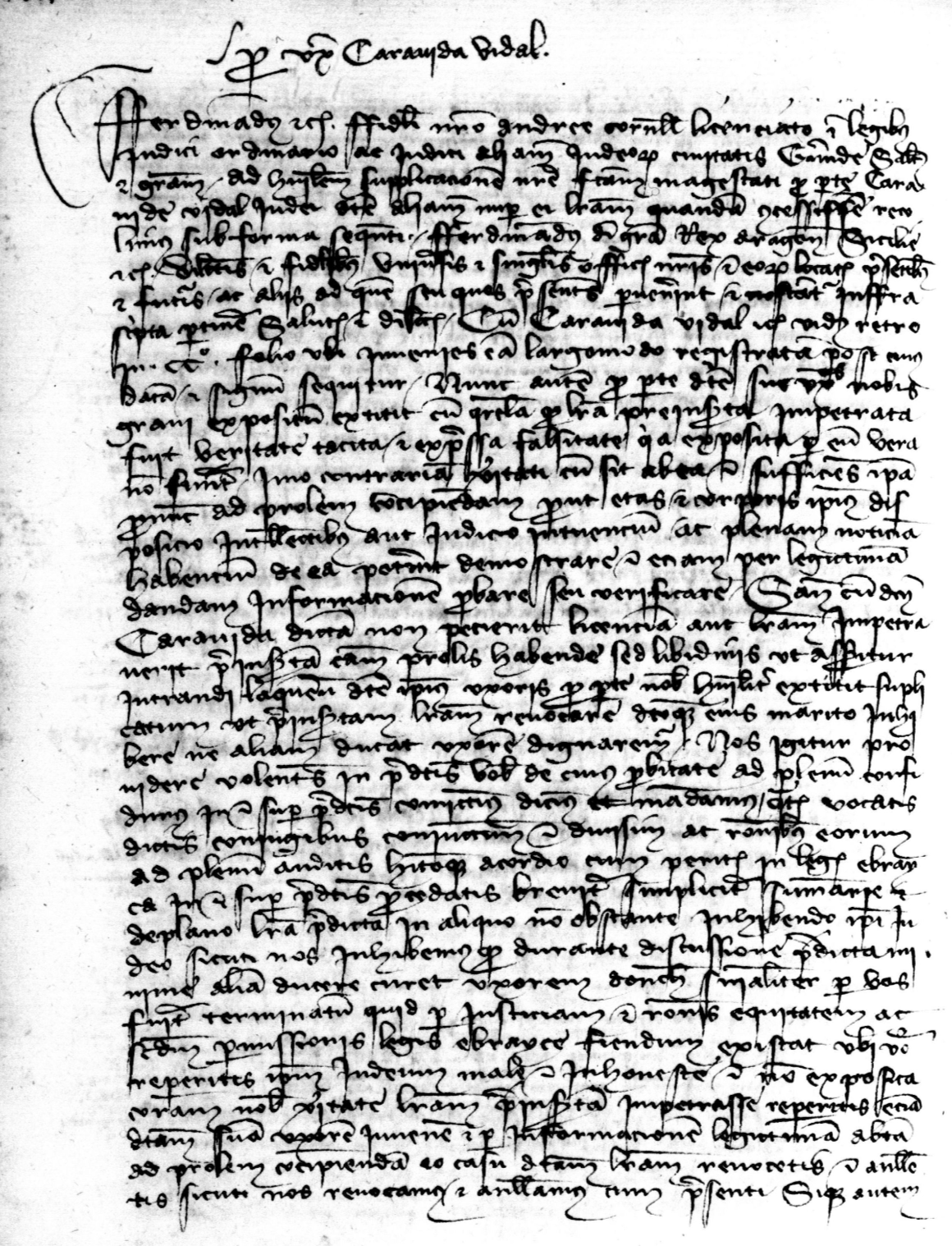 Caravida, Bonafilla, and Regina Vidal (early 15th c. Girona)
December 1414: request for second wife
February 1415: Bonafilla opposes second marriage
May 1415: license to take second wife granted
June 1415: Caravida marries Regina
January 1416 to June 1417: Caravida converts to Christianity (divorce from Bonafilla?)

“arguments, resentment, and divorce”
Procreation and 
Infertility
“Be fruitful and multiply and fill the earthy and conquer it.” (Genesis 1:28)
“A woman without children is like a dead person.” 
(Judah the Pious, 12th c.)
“It is a man’s nature to conquer, it is not a woman’s nature.” 
(Rashi, 12th century)
Divorce “Get”
Infertility of wife
Debate regarding wife’s agreement/permission
Not allowed for male impotence (although debated)
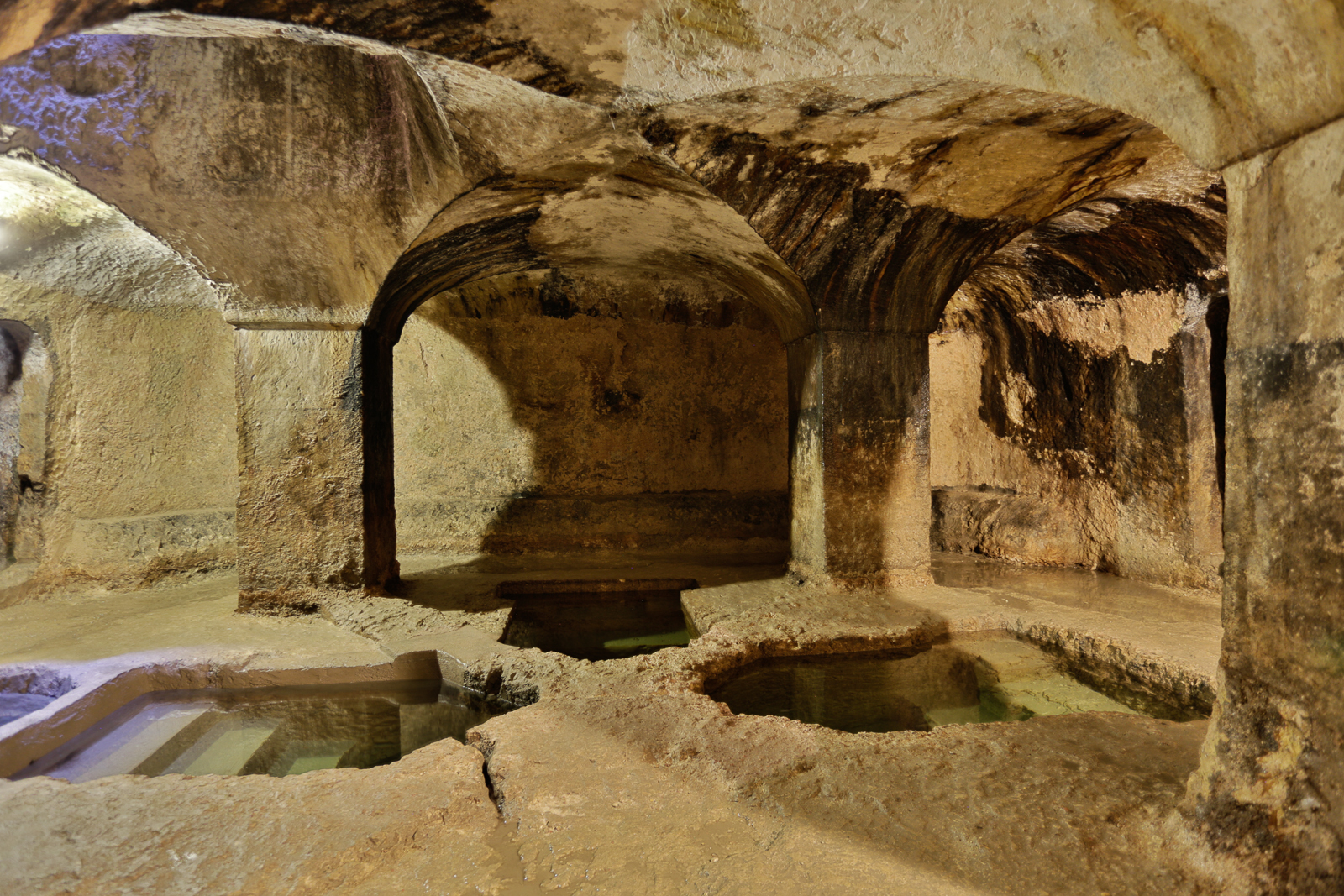 Ritual Purity
Talmud from Leviticus
Niddah
mikveh
Image: Mikveh from Sicily
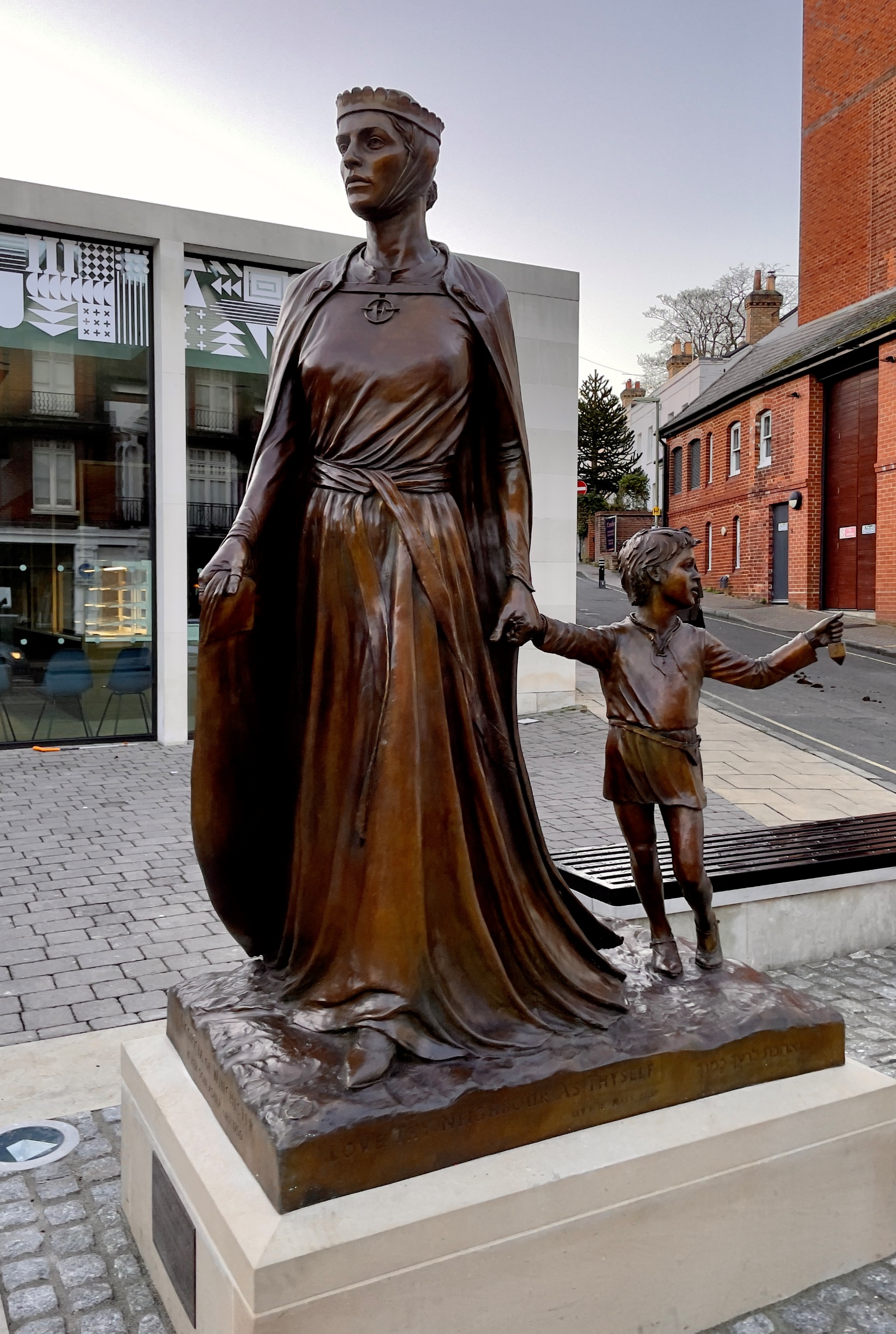 Licoricia of Winchester 
(13th c. England)
Jewish Women’s Economic Activities
Moneylending
Artisanal production: weavers, silk and cloth dyers, silversmiths, coral cutters, button makers, peddlars
Medicine: Chava of Manosque (14th c.); eye doctors in 15th c. Frankfurt